Early Explorers
Marco Polo
Sailed to China in 1250



Marco!?!  Polo!!
Christopher Columbus
Sponsored by Spain’s King and Queen

Columbus sailed the ocean blue in 1492

Thought he was in India
Cabot
Found Canada

Ca & Ca
Amerigo Vespucci
Explored east coast of S. America

The Americas name sake
Balboa
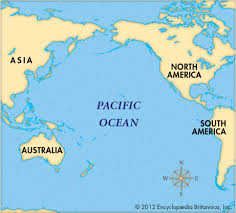 First explorer to see the Pacific Ocean
Magellen
First to try to sail completely around the world
Never made it
https://www.youtube.com/watch?v=pM-igYjn6E4
Ponce de Leon
Looked for the “Fountain of Youth”

Pounced like a lion for fountain
Cortés
Looked for gold in Mexico

Found the Aztecs
Coronado
Searched for the “Seven Cities of Gold”
Pizarro
Was Spanish conquistador
Explored western coast of S. America
Took Incan Empire
De Soto
1st explorer to see Mississippi

Minnesota – De Soto
Verrazano
Sailed for France

Looked for NW Passage along Atlantic coast
Cartier
Found St. Lawrence River & claimed it for Canada
Hudson
Explored river in NY
Hudson River
Claimed land for Dutch
Kahoot
https://play.kahoot.it/#/?quizId=1264f8c2-d355-4d72-9655-1028ef688cf3